Филиал МБДОУ- детского сада «Детство» детский сад № 514
МАОУ СОШ № 80
Речевое развитие детей и их готовность к школе
Общее родительское собрание

Спикеры
Юлия Александровна, учитель-логопед ДОО № 514
Наталья Вячеславовна, учитель-логопед СОШ № 80
Полина Артемьевна, педагог-психолог СОШ № 80
Светлана Евгеньевна, педагог-дефектолог СОШ № 80
Нормы развития речи детей с 3 до 4 лет
Нормы развития речи детей с 4 до 5 лет
Нормы развития речи детей с 5 до 6 лет
Нормы развития речи детей с 6 до 7 лет
Зачем ребенку психолого-медико-педагогическая комиссия?
Ребенок сможет бесплатно получать квалифицированную помощь педагога-психолога, учителя-логопеда и других рекомендованных специалистов в период всего обучения.
У ребенка сформируются самостоятельность, самоконтроль, которые нужны в школе, где нет постоянного контроля и помощи взрослых.
Ребенок будет лучше взаимодействовать с другими детьми и взрослыми, говорить, если проблемы с речью.
Зачем ребенку психолого-медико-педагогическая комиссия?
Ребенок преодолеет трудности с получением знаний, если есть сложности в понимании инструкций.
 Ребенок преодолеет трудности с поведением, если он агрессивен и вспыльчив во взаимоотношениях с детьми. 
Специалисты службы сопровождения помогут ребенку не только преодолевать существующие трудности, но и предотвратят возникновение новых.
Для чего проводится комплексное психолого-медико-  педагогическое обследование ребенка?
Статус ОВЗ подтверждает, что ребенок
согласно федеральному закону № 273-ФЗ  имеет право на получение помощи
педагогов и специалистов в
образовательной организации

Специалисты ПМПК не устанавливают  диагнозы, не принимают решение о
необходимости индивидуального обучения  и обучения на дому, не переводят из класса  в класс и не определяют образовательную  организацию
По результатам обследования
определяются условия для получения  образования и рекомендации по
обучению и воспитанию ребенка

В том случае, если у ребенка выявляются недостатки в психофизическом развитии, ПМПК  устанавливает статус «ребенок с  ограниченными возможностями  здоровья» (ОВЗ)
Муниципальное автономное общеобразовательное учреждение «Средняя общеобразовательная школа № 80» г. Екатеринбург.
Психолого-педагогическая служба в школе












ЕКАТЕРИНБУРГ 2025
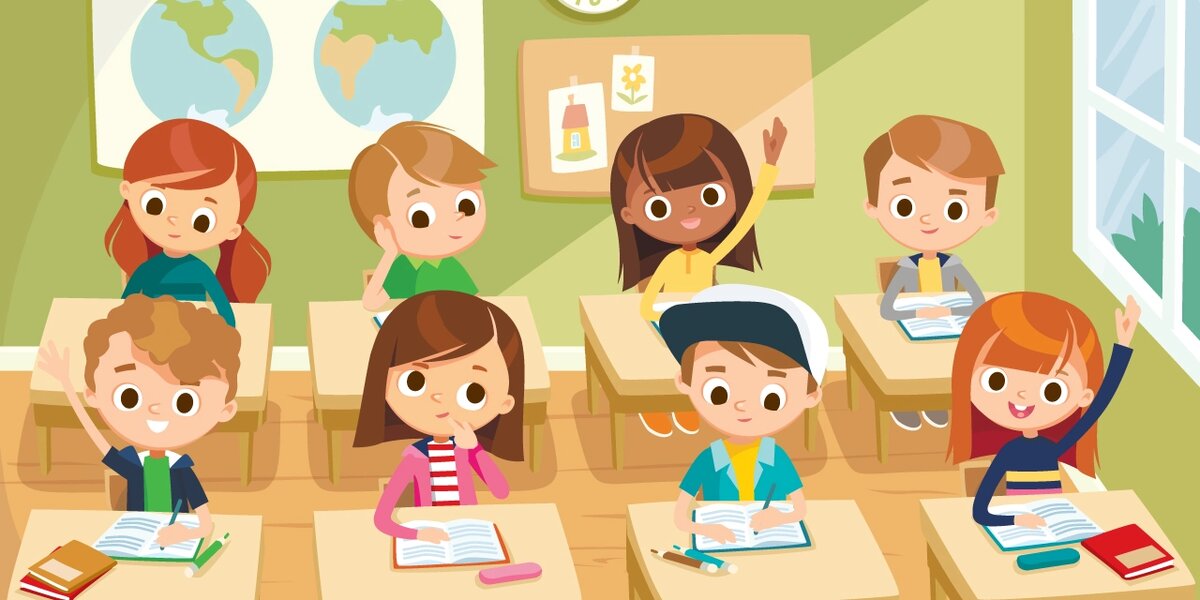 Кто такой учитель-логопед?
Учитель-логопед – это специалист, изучающий различные речевые дефекты, причины их возникновения и способы устранения.
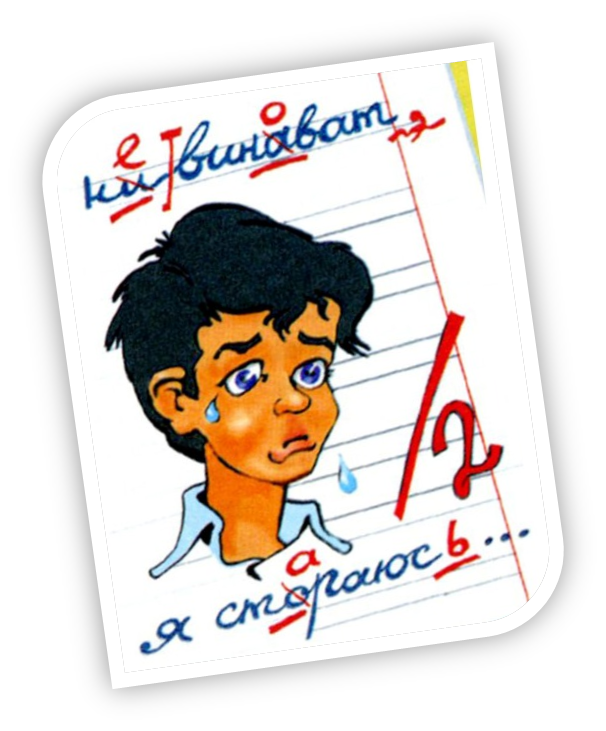 Дисграфия                  («графо»-пишу,   «дис»- расстройство)
это специфическое расстройство письменной речи, проявляющееся в многочисленных ошибках стойкого характера и
   обусловленное несформированностью высших психических функций, участвующих в процессе овладения навыками письма.
Дислексия                  («лексо»-читаю,   «дис»- расстройство)
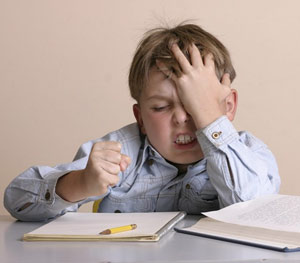 это нарушение процесса чтения, проявляющееся в стойких и повторяющихся ошибках чтения и обусловленное несформированностью высших психических функций, участвующих  в процессе чтения.
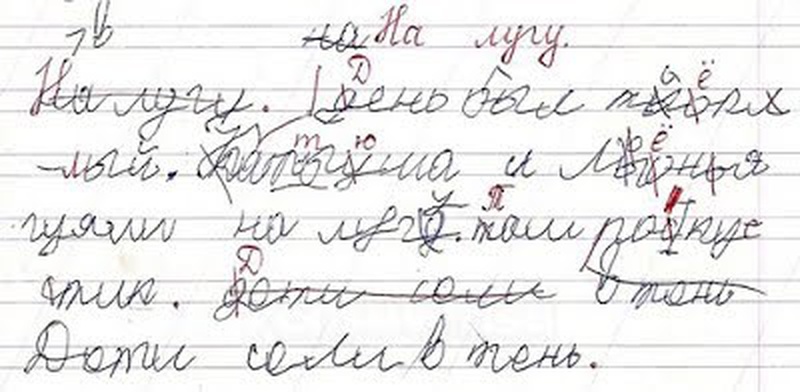 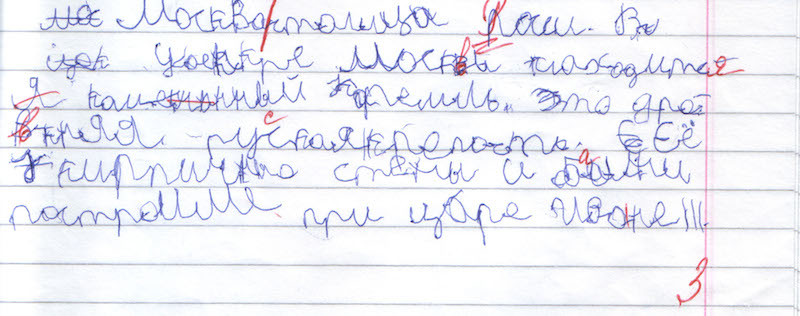 Дисграфия обусловлена органическим повреждением зон головного мозга, принимающих участие в процессе письма
Процесс письма
Речедвигательный
анализатор
Речеслуховой 
анализатор
Речезрительный
анализатор
Двигательный 
анализатор
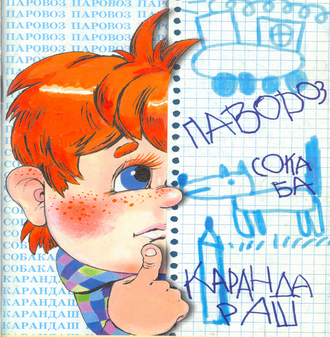 Виды дисграфии
Артикуляторно-акустическая дисграфия, связанная с нарушением артикуляции, звукопроизношения и фонематического восприятия.
Акустическая дисграфия, связанная с нарушением фонемного распознавания.
Дисграфия на почве несформированности языкового анализа и синтеза - затруднения при делении предложений на слова, слов на слоги, звуки. 
Аграмматическая дисграфия, связанная с недоразвитием лексико-грамматической стороны речи.
Оптическая дисграфия, связанная с несформированностью зрительно-пространственных представлений.
Артикуляторно-акустическая дисграфия
Причиной возникновения этого вида нарушений является неправильное произношение звуков речи. 

    Ребенок пишет слова так, как их произносит. Отражает дефектное произношение на письме.  «салф» вместо «шарф», «колова», «коова», «кохова» - «корова», «ченок» - щенок,  «сыплёнок» - цыплёнок, «вось» - «лось».
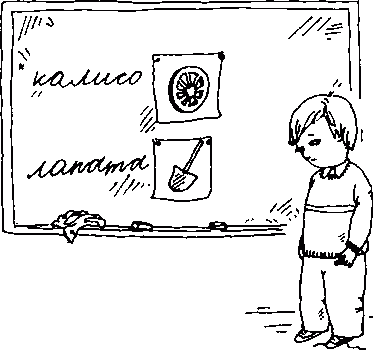 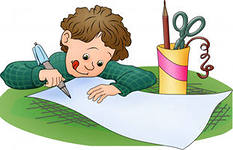 Акустическая дисграфия
Причиной возникновения этого является  
                             нарушение  дифференциации, распознавания близких звуков речи.


Характерные ошибки:
     Замена букв, соответствующих фонетически близким звукам: 
     свистящие-шипящие   (САПКА – ШАПКА)
     звонкие-глухие             (ТЫМ – ДЫМ)                                                                 аффрикаты        (Ч-Щ; Ч-ТЬ; Ц-Т; Ц-С и т.д.).лабиализованные гласные   ( О – У; Е -Ю) («тОча» - туча)
     cоноры    ( Р – Л; й – Ль)
        Неправильное обозначении мягкости  согласных на письме: 
   "писмо", "лубит", "больит" и т.д.
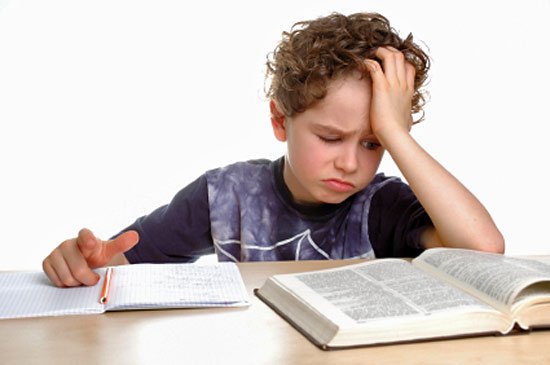 Дисграфия на почве нарушений языкового анализа и синтеза
Причина возникновения – затруднения при делении предложений на слова, слов на слоги, звуки 

    Характерные ошибки: 

Пропуски, замены гласных, согласных;  
перестановки, добавления букв; 
пропуски, добавления, перестановки слогов; 
слитное написание слов; 
раздельное написание слов; 
слитное написание предлогов с другими словами; 
Например:                                                                                                                               - плюшевого - плюшегово, ковром - корвом, на лугах – на галух
          - санки - снки, кричат – кичат
          - весна - весена, школа – шекола, ноябрь - ноябарь, дружно - дружено, Александр – Александар,   бант - «бонт» , уроки -  «ураки».                                -  Белка сидит НАВЕТКЕ.
          - Миша вышел на У ЛИЦУ.
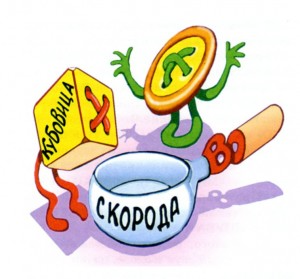 Аграмматическая дисграфия
Причина возникновения – недоразвитие грамматического строя речи.  Это выражается в неправильном согласовании и управлении
 Характерные ошибки:
 Проявляется – в виде аграмматизмов.
 неправильное употреблении предлогов, рода, числа; 
пропуск  членов предложения; 
нарушение последовательности слов в предложении; 
нарушение смысловых связей в предложении и между предложениями;                                нарушение согласования («бела дом») ("красивый сумка", "веселые день"); 
на уровне слова: замена префиксов, суффиксов (захлестнула -«нахлестнула»), (козлята – «козлёнки»);
нарушение падежных окончаний («много деревов»);
нарушение предложных конструкций (под столом – «на столом»);
Изменение падежа местоимений (около него - «около ним»);
Числа существительных («дети бежит»).
Персеверации (застревание).                                                                                                                    
                                                                                                      (За домом росла малина).
Оптическая дисграфия
Причина возникновения – несформированность зрительно-пространственных функций: зрительного  гнозиса, зрительного анализа и синтеза, пространственных представлений.

                         Характерные ошибки:

замена букв, состоящего из одного количества одинаковых элементов:                                                                                        - не дописывание элементов букв: «и» вместо «ш»;          «ш» - «щ»; «л»- «м»; «х»  - «ж», «и» - «у».                                                                                                                    - добавление лишних элементов «ш» вместо «и»; четыре палочки у «ш» или «щ». 
Замена похожих, но по-разному расположенных в пространстве элементов   (В - Д, Б - Д, Ш - Т и т.д.)
«зеркальное» изображение букв. (З-Е).
Смешанная форма дисграфии
Несформированность не одной, а сразу двух или нескольких операций письма, что значительно усложняет общую картину письма.
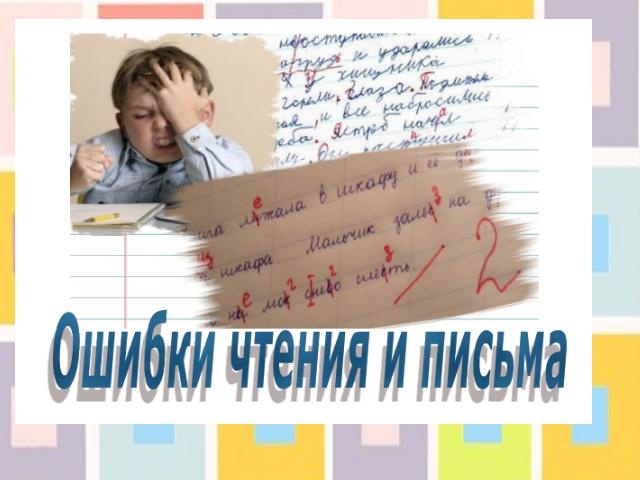 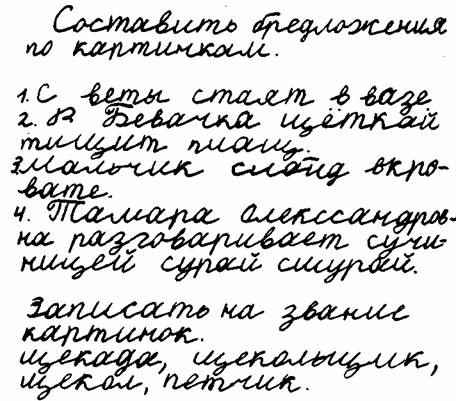 На что нужно обратить особое внимание:
Неправильное произношение звуков.
Если  ребенок левша.
Если у  ребенка есть проблемы с памятью, вниманием.
 Если в семье говорят на двух или более языках.
Дети, ослабленные, часто болеющие.
Особый характер ошибок на письме: 
     - ошибки не на правило;                                                                                                                      - смешение букв по оптическому сходству;                                                                      - ошибки, вызванные нарушенным произношением, ребенок пишет то,  что говорит;                                                                                                                                                         - стойкие ошибки, не исчезающие в процессе обучения;                                         - смешение гласных о-у, ё-ю, согласных р-л, й-ль, парные звонкие и глухие согласные, свистящие и шипящие, звуки ц, ч, щ.                              - искажение графических образов букв;                                                                                                                              - искажение звукослоговой структуры слова и замена букв;                               - пропуски, перестановки, добавления букв и слогов, недописывание слов;   
     - смешивание парных согласных в устной и письменной речи;
     - грубые аграмматизмы  в  устной речи и на письме.
Полезные книги
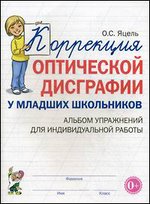 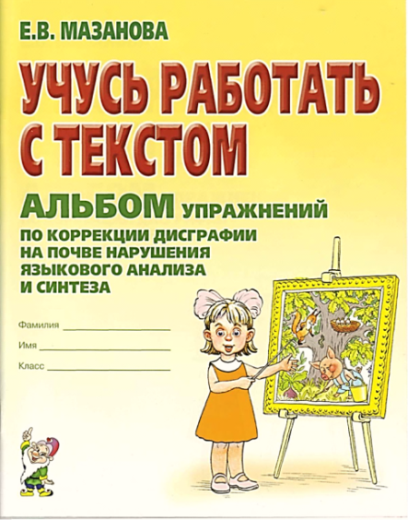 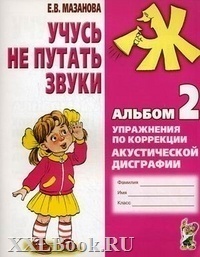 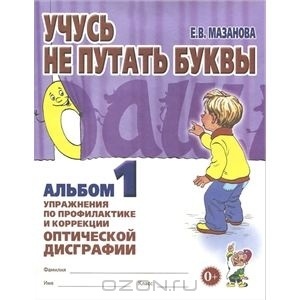 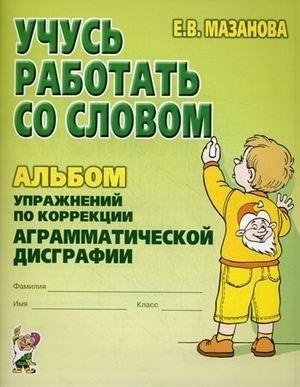 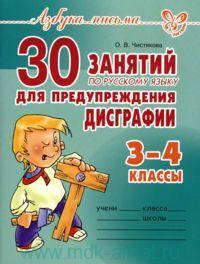 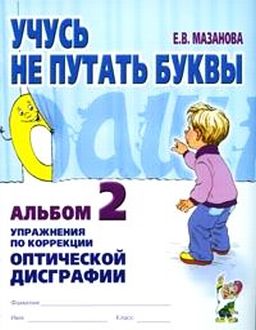 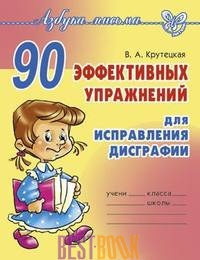 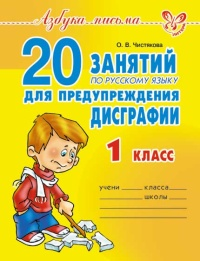 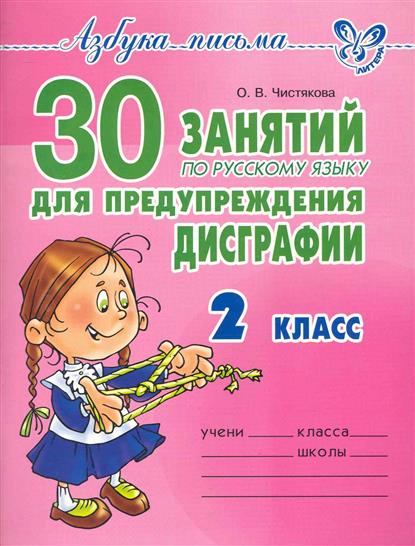 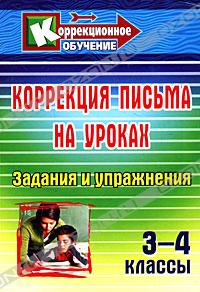 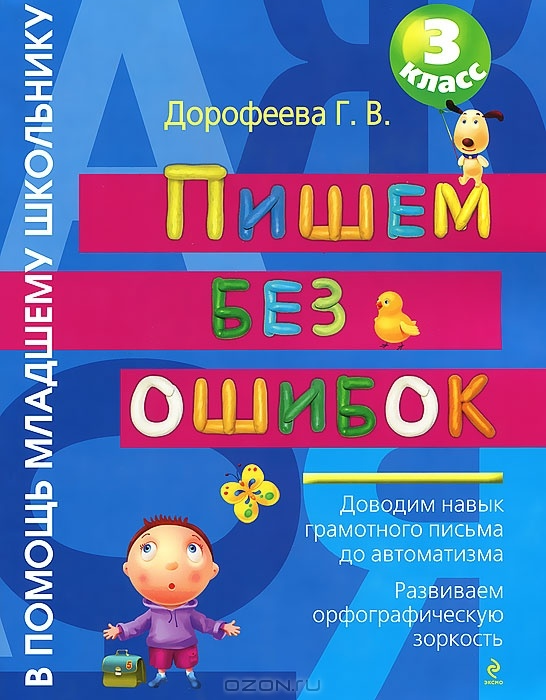 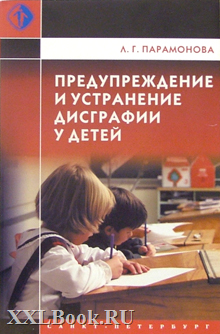 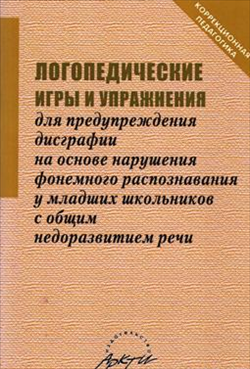 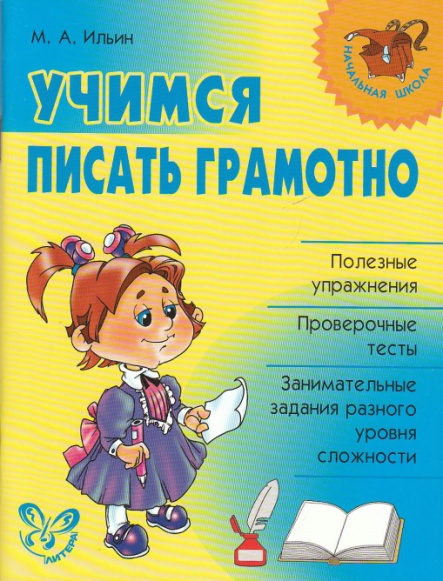 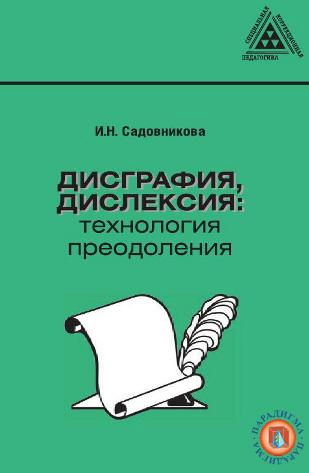 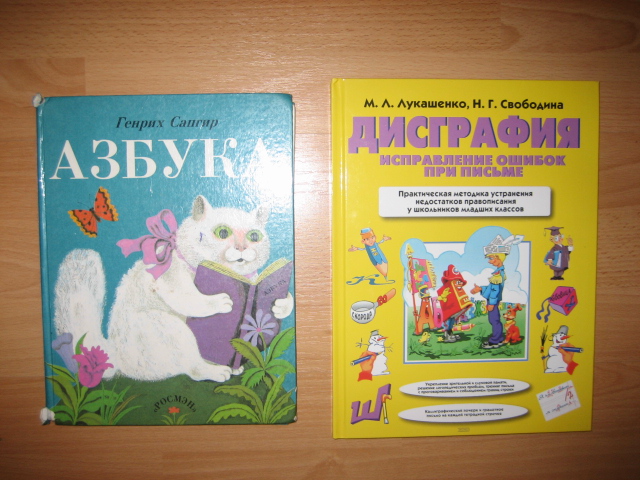 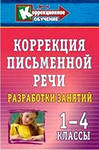 Кто такой учитель-дефектолог?
Учитель-дефектолог – 
это специалист, который занимается обучением, воспитанием и социализацией детей с ограниченными возможностями здоровья.
Основные направления коррекционно-развивающей работы учителя-дефектолога
Формирование знаний и представлений об окружающем мире
Сенсорное и сенсомоторное развитие
Умственное развитие. Развитие высших психических функций.
Формирование пространственно-временных   представлений
Формирование умений и навыков, необходимых для усвоения программного    материала
Когда нужно обращаться к дефектологу?1. К дефектологу можно обращаться в тот момент, когда вы заметили, что у вашего ребенка есть трудности в развитии и все ваши попытки помочь ему не дают видимых результатов;2. Если у вашего ребенка есть различные заболевания (например, ОНР, ЗРР, СДВГ, гиперактивность и др.);3. Если у ребенка стоит диагноз задержка психического развития или умственная отсталость;4. Если вы столкнулись с педагогической запущенностью ребенка;5. Если появились хоть малейшие сомнения в интеллектуальном развитии ребенка!
Родителям не всегда очевидны трудности развития своего ребенка. Поэтому лучшим способом понять, нуждается ли ребенок в помощи специалистов, будут разговор с педиатром, наблюдающим ребенка, плановые консультации с неврологом, доверительные отношения с воспитателями в детском саду и с учителями в школе.
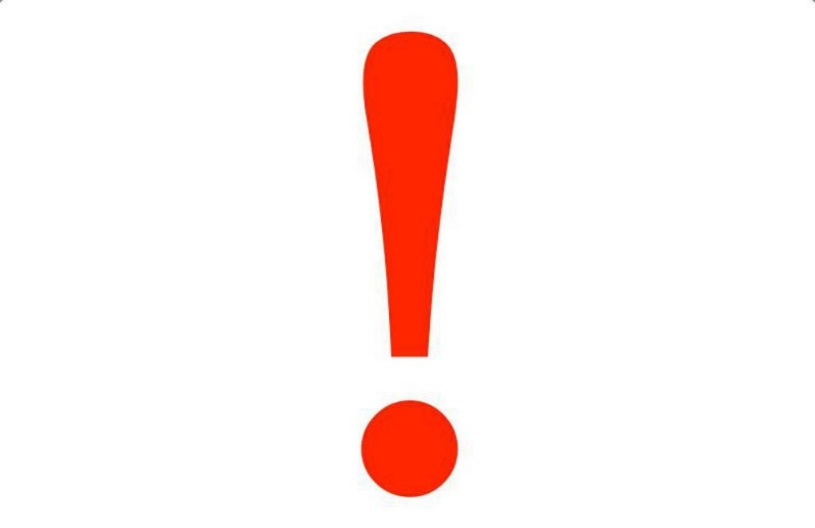 Воспитатели и учителя могут порекомендовать родителям пройти психолого-медико-педагогическую комиссию (ПМПК).  Члены комиссии смогут рекомендовать ребёнку занятия с логопедом, дефектологом или психологом в образовательном учреждении.
Кто такой педагог-психолог?
Педагог-психолог – это специалист, занимающийся психологическим сопровождением образовательного процесса, проводит диагностику, коррекцию, развивает высшие психические функции (память, внимание, мышление, восприятие, воображение), консультирует и поддерживает учащихся, педагогов и родителей.
Основные направления коррекционно-развивающей работы 
педагога-психолога
Эмоциональная и коммуникативная сфера
Произвольная регуляция деятельности и поведения
Учебная мотивация
Высшие психические функции (память, внимание, мышление, восприятие, воображение)
Психомоторная и двигательная коррекция
Пространственно-временные   представления
Коррекционно-развивающие аудитории
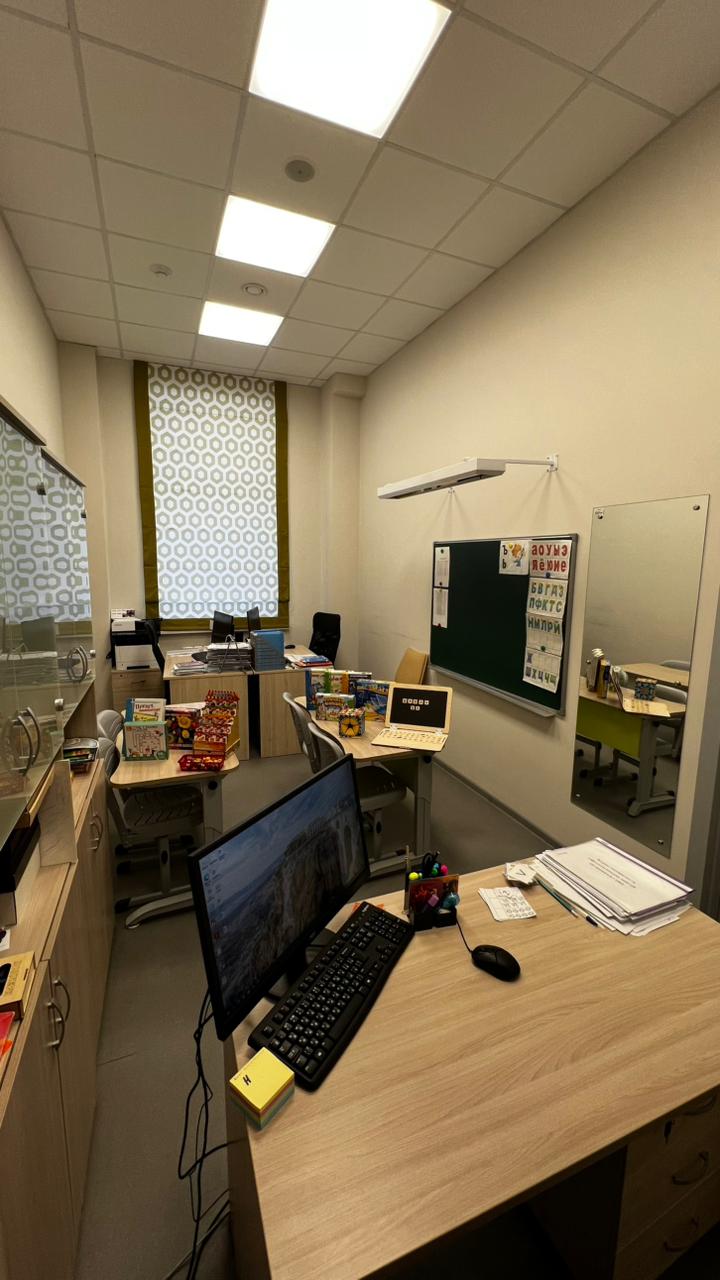 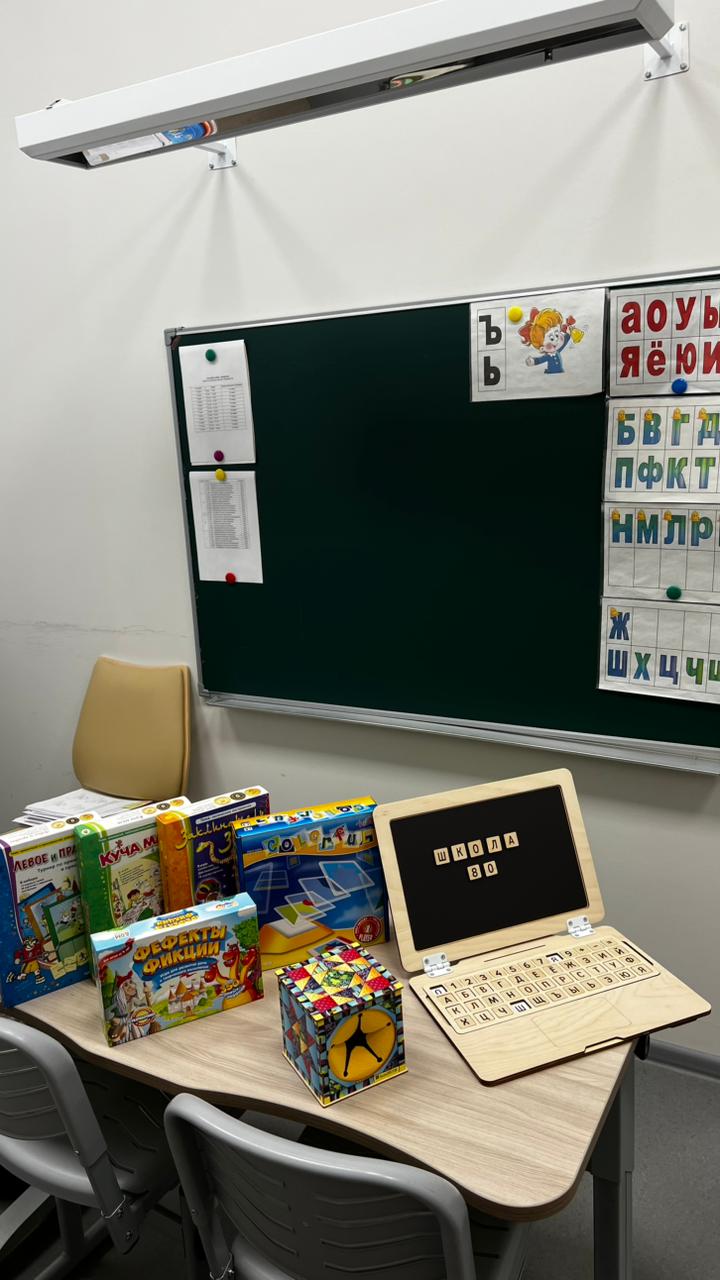 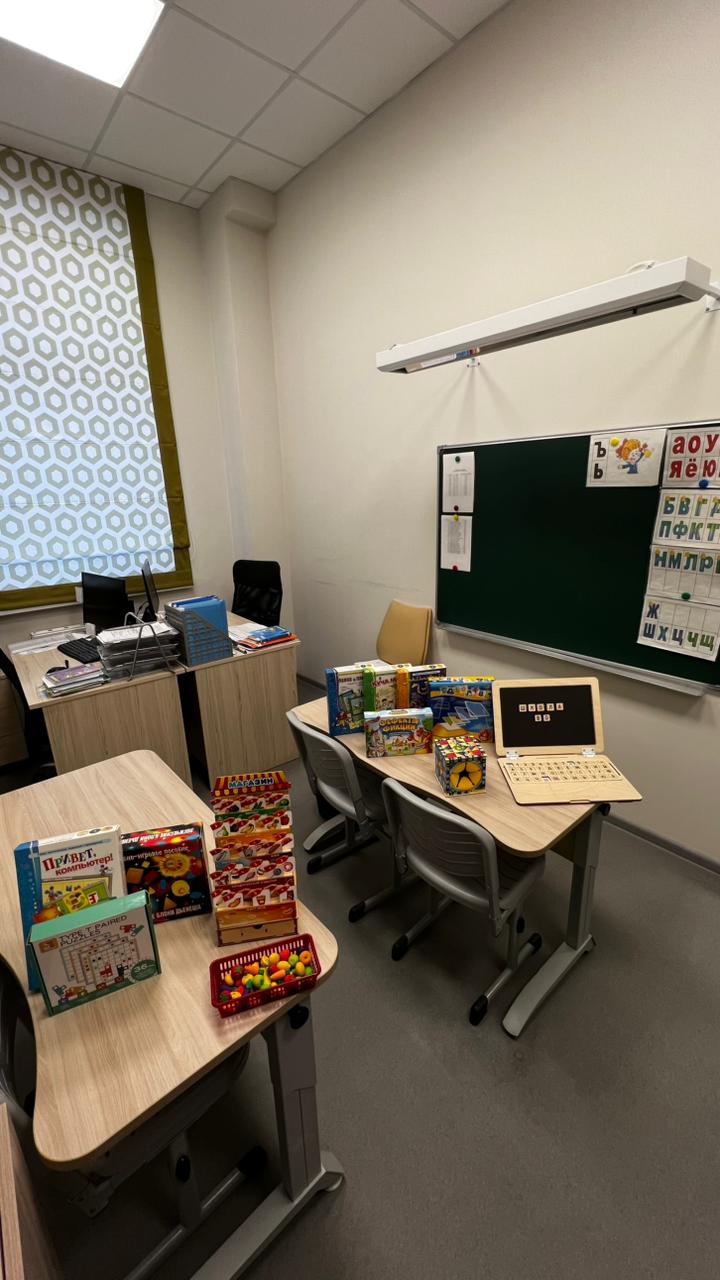 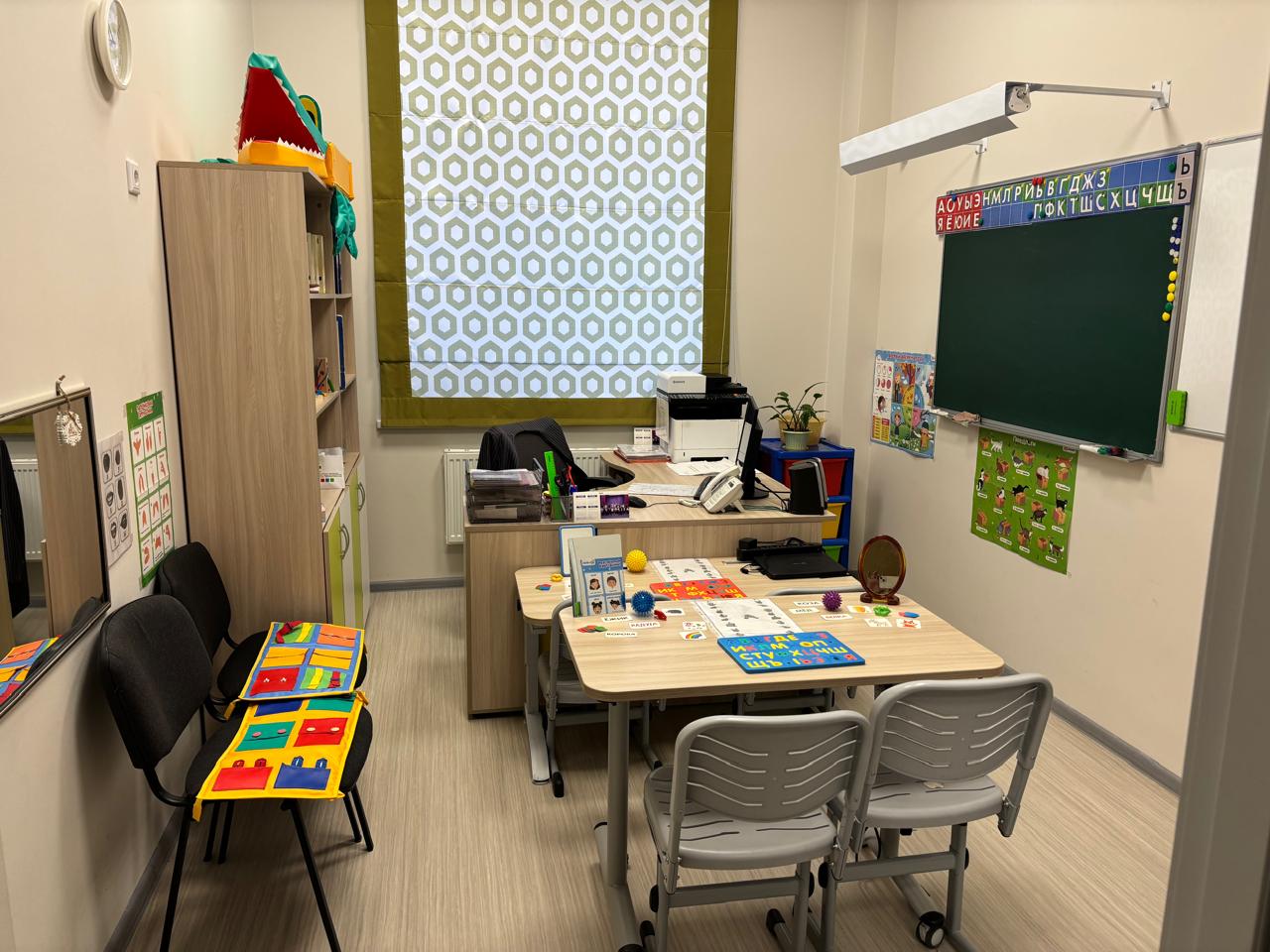 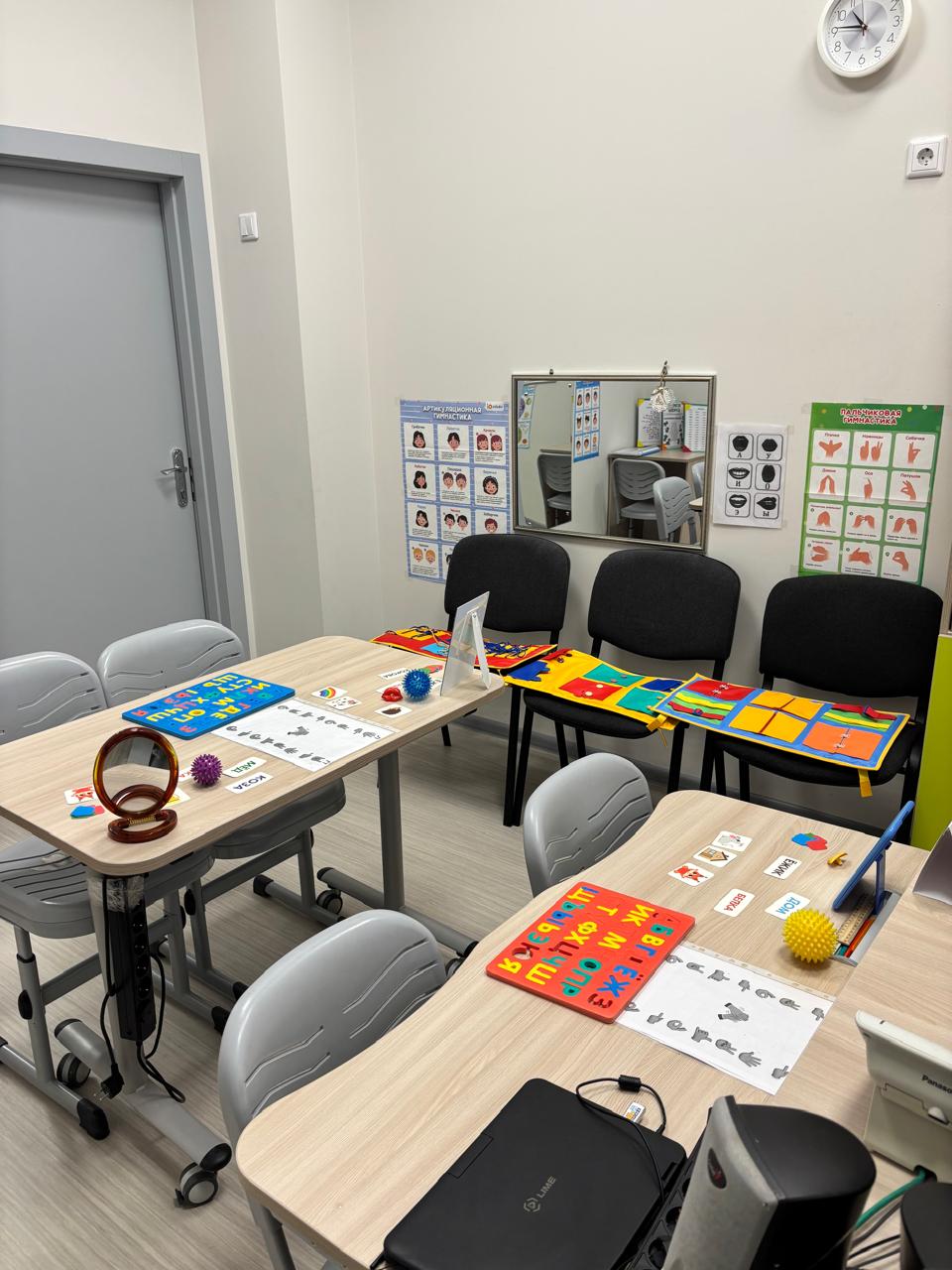 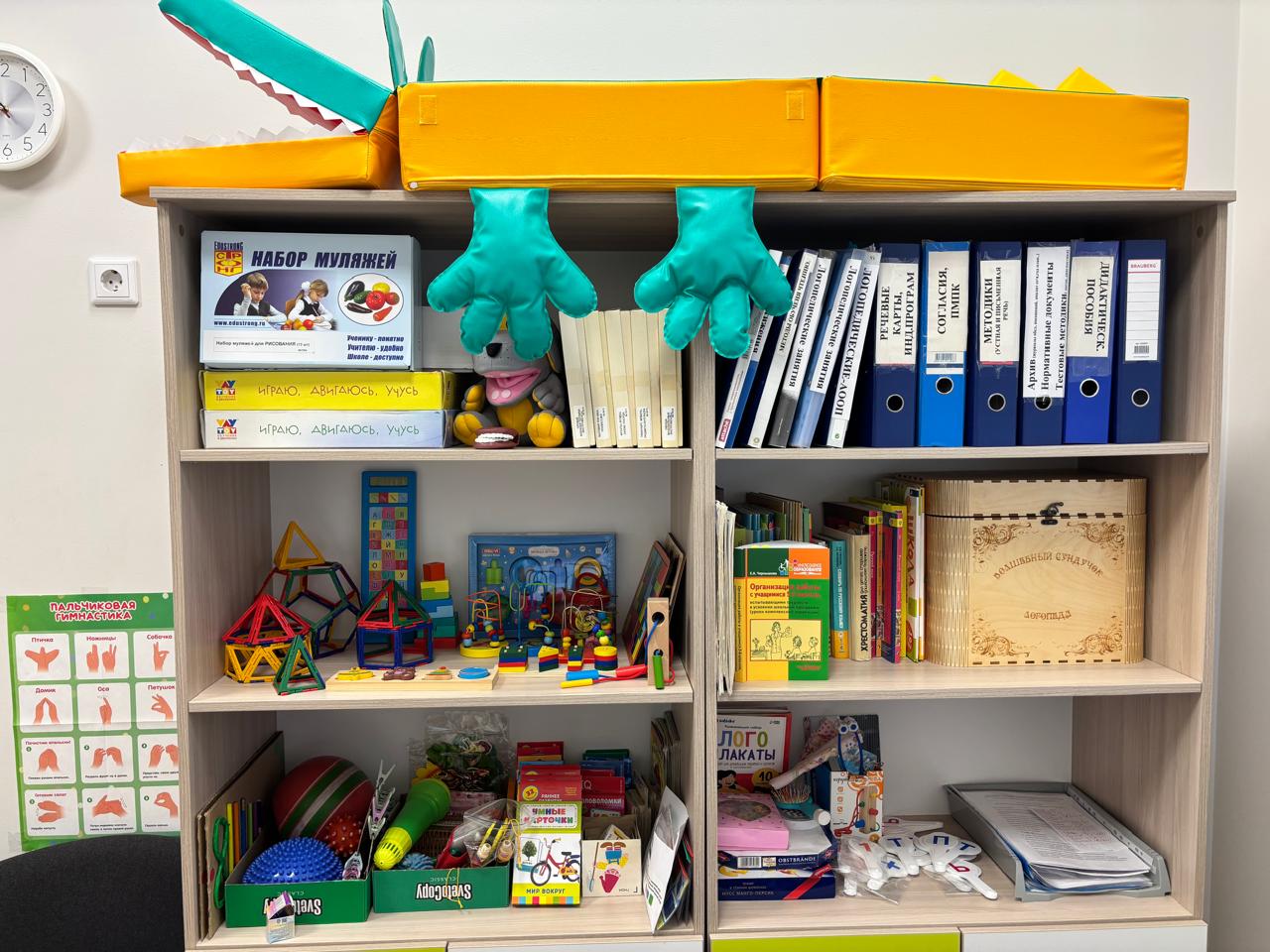 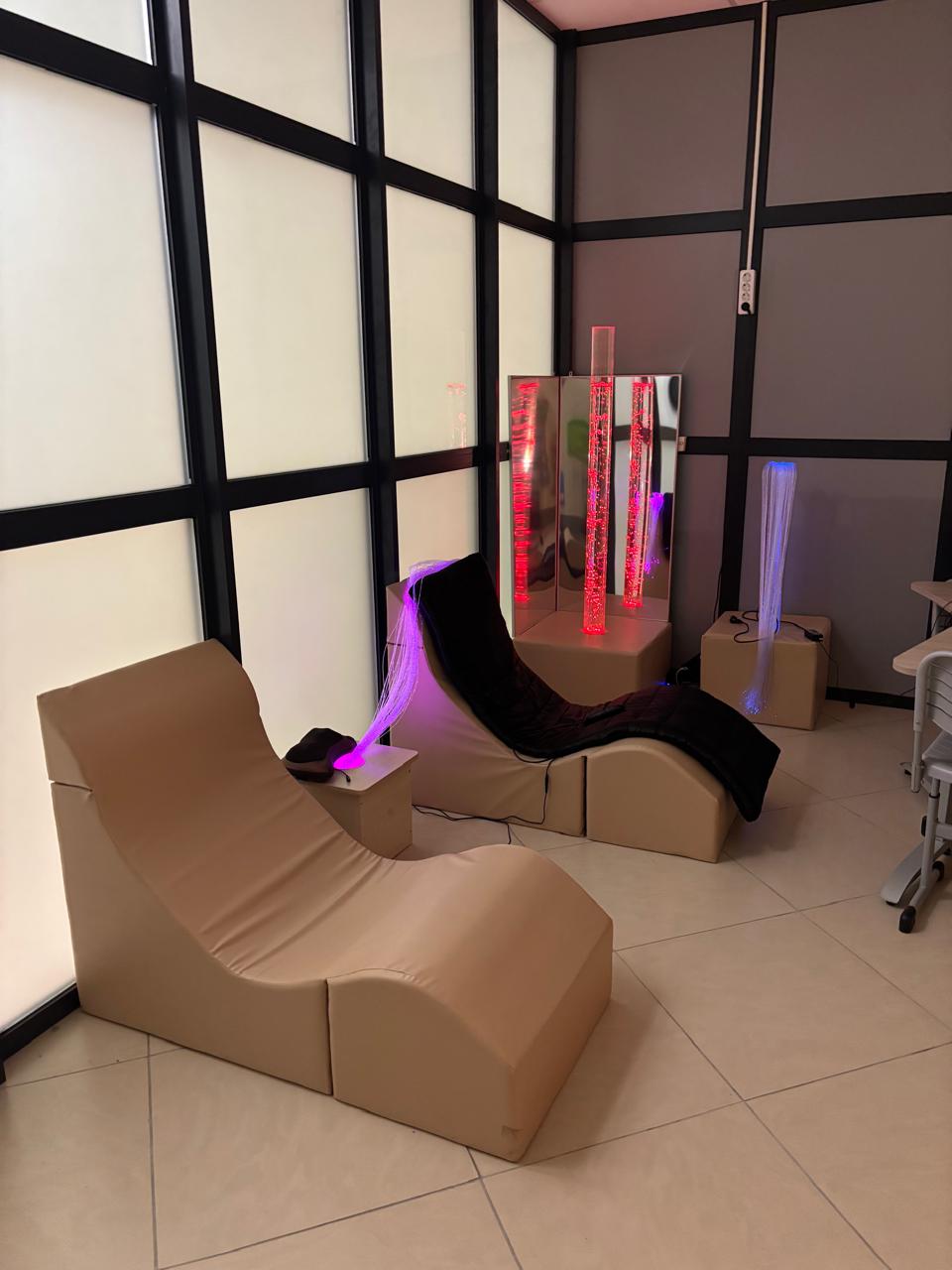 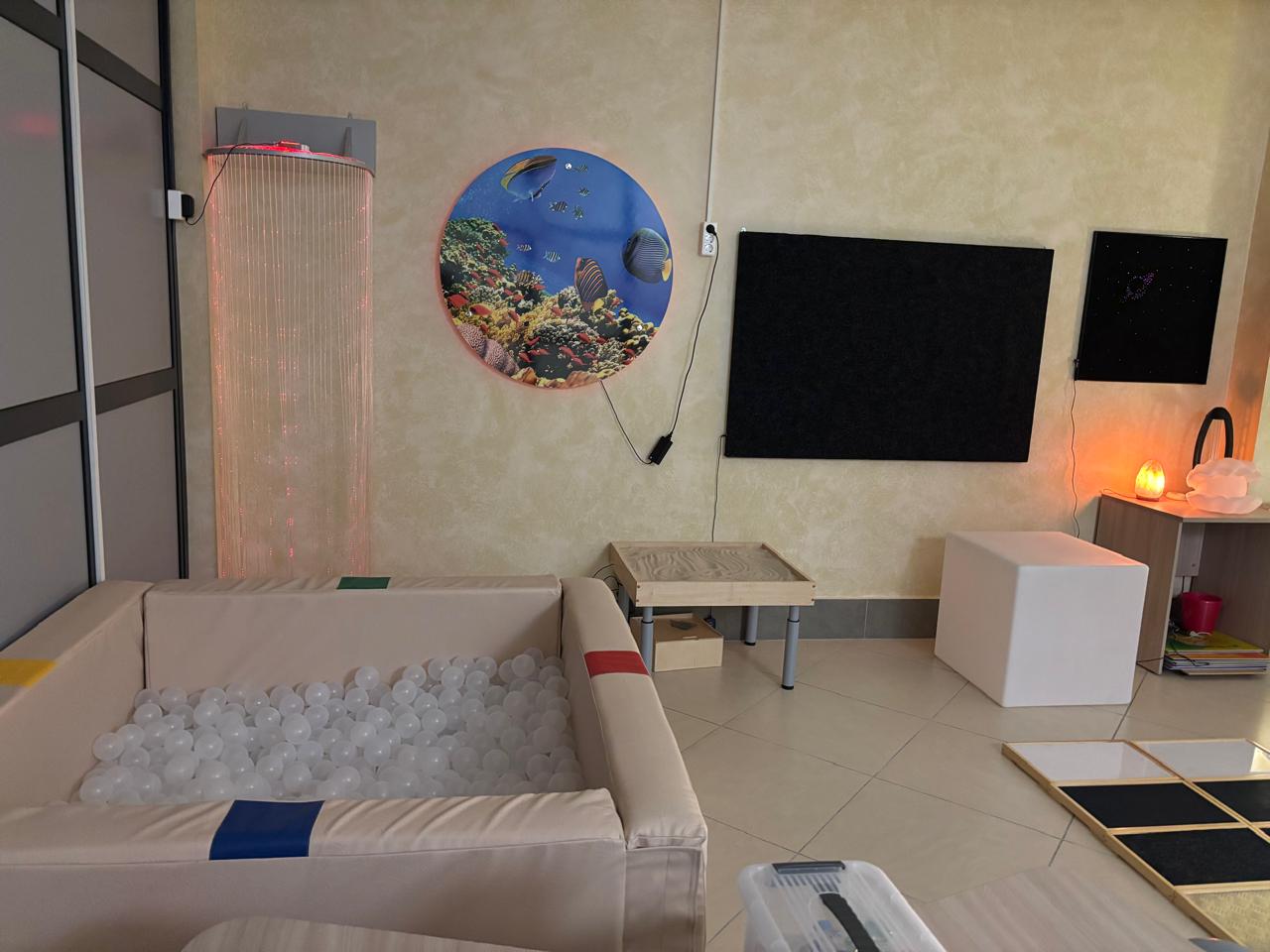 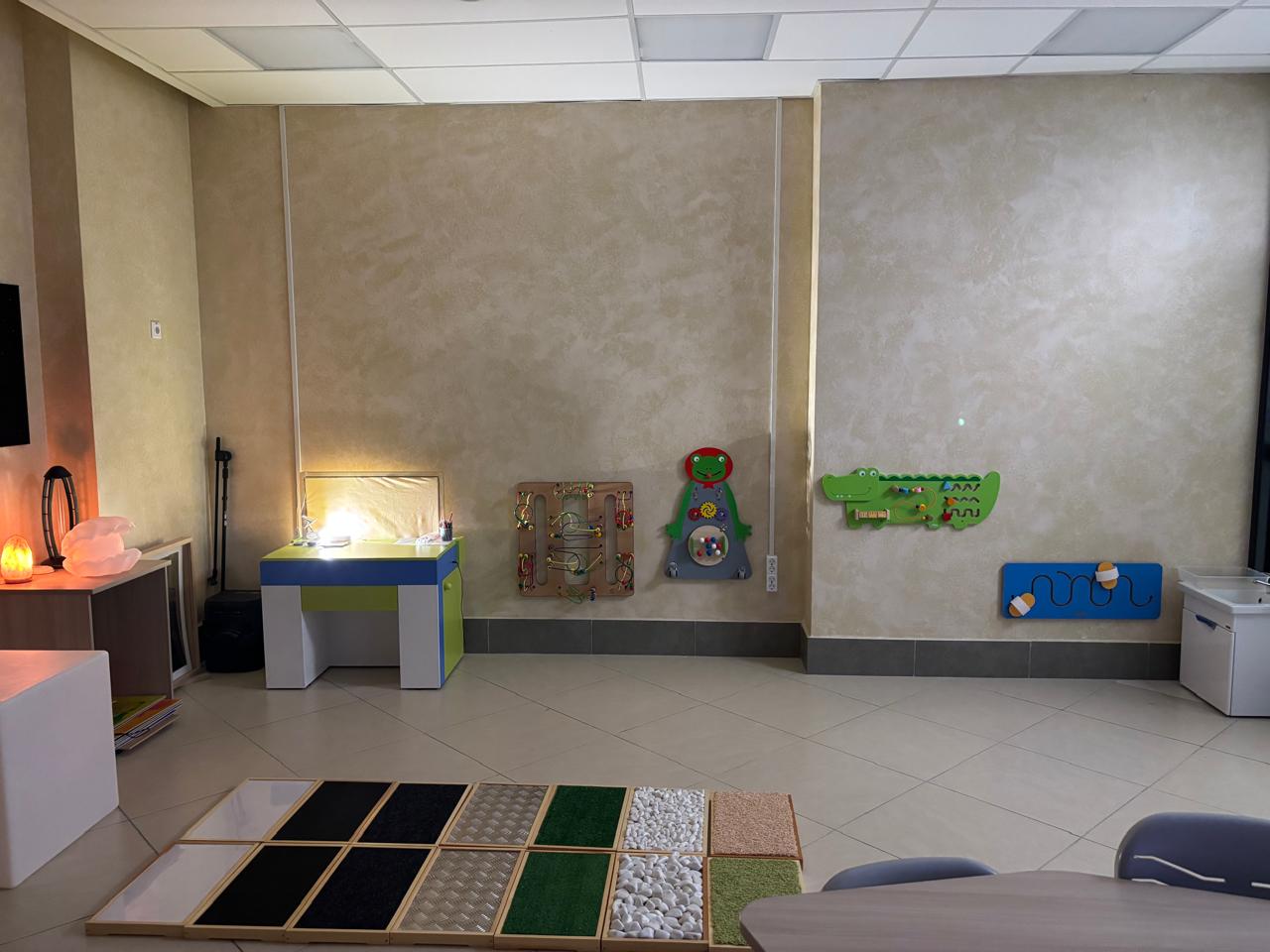 Уважаемые родители, от души желаю Вам,  чтобы Ваши дети -
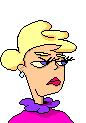 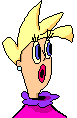 никогда Вас не огорчали,
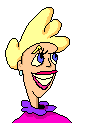 иногда Вас удивляли
и всегда радовали
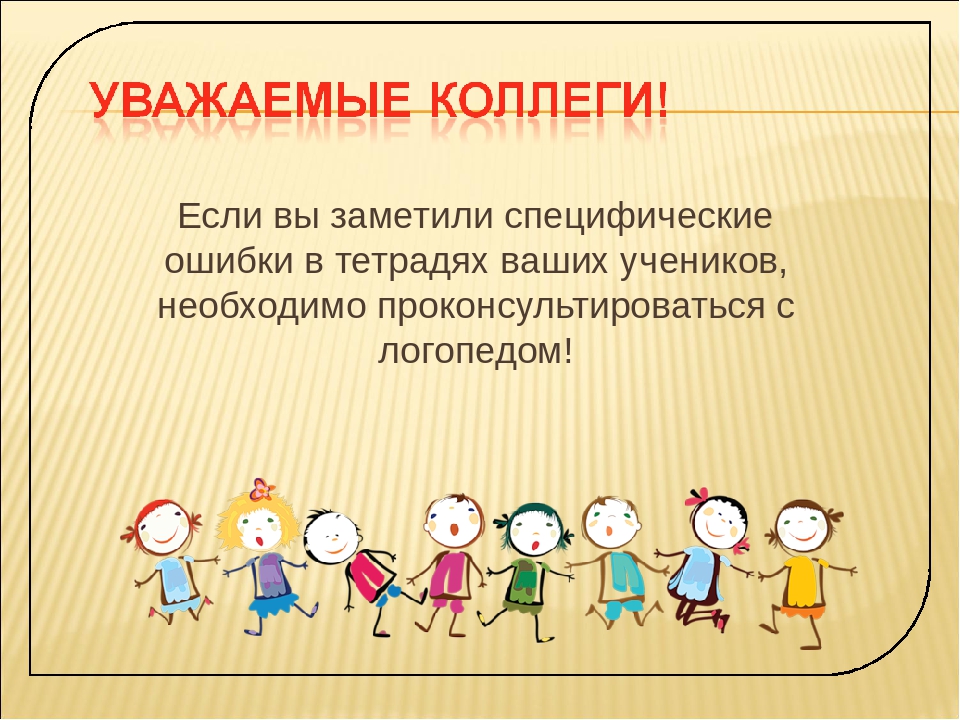 Спасибо за внимание!